Oxford Real Farming Conference Workshop: 
Deer are food for the future
1
Welcome - Deer are food for the future
Chair: 
Jane Hull, Area Director South East and London Forestry Commission

Facilitators: 
Kevin Miskella, Lasham Venison
Tim Field, North East Cotswold Farmer Cluster
David Hooton, Deer Officer Forestry Commission
Jade Hemsley, Land Use Advisor Forestry Commission
Today we want your ideas to create a viable market for wild venison and ways to promote its benefits as an affordable and healthy source of protein.
2
Deer numbers are growing
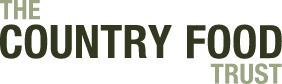 “At around 2 million animals, the UK’s deer population is estimated to stand now at its highest level for 1,000 years; there are more deer now than when William the Conqueror arrived. Our immense national herd keeps on growing.
To put that in context, to keep it stable at 2 million, we would need to cull between 500,000 and 750,000 deer each year—that is just to keep things stable. At present, however, we are culling only about 350,000 animals, so each year the national herd keeps growing, and more trees and crops are nibbled away.” 
Sir Charles Walker, HC (2023) Wild deer management and sustainable food debated, 2 February vol. 727 cc.536-544
3
https://hansard.parliament.uk/commons/2023-02-02/debates/30268888-4F3E-4967-A081-152214508F74/WildDeerManagementAndSustainableFood [accessed 27/11/2024]
[Speaker Notes: The Importance of Deer Management 
Deer management is critical for sustainable landscape and woodland management and supports a viable approach to sustainable meat production. Emphasis on deer being a widespread challenge; impacts not just confined to woodland but extending to other habitats e.g. farmland. 
Venison is a valuable product of landscape management.
The Forestry Commission is supporting the Venison Quality Assurance Scheme to create standards and ensure traceability for a reliable and ethical outlet for venison]
Workshop format
Introduction from our speakers.

We’ll then spend around 7 minutes per topic discussing and noting thoughts on creating a viable market for wild venison and promoting its benefits as an affordable, healthy protein source. 

Key topics include:
Opportunities
Barriers
Resources (e.g., farm clusters, funding, Venison Quality Assurance Scheme)

The last 10 minutes or so will be dedicated to summarising each topic, with insights from guest speakers.
4
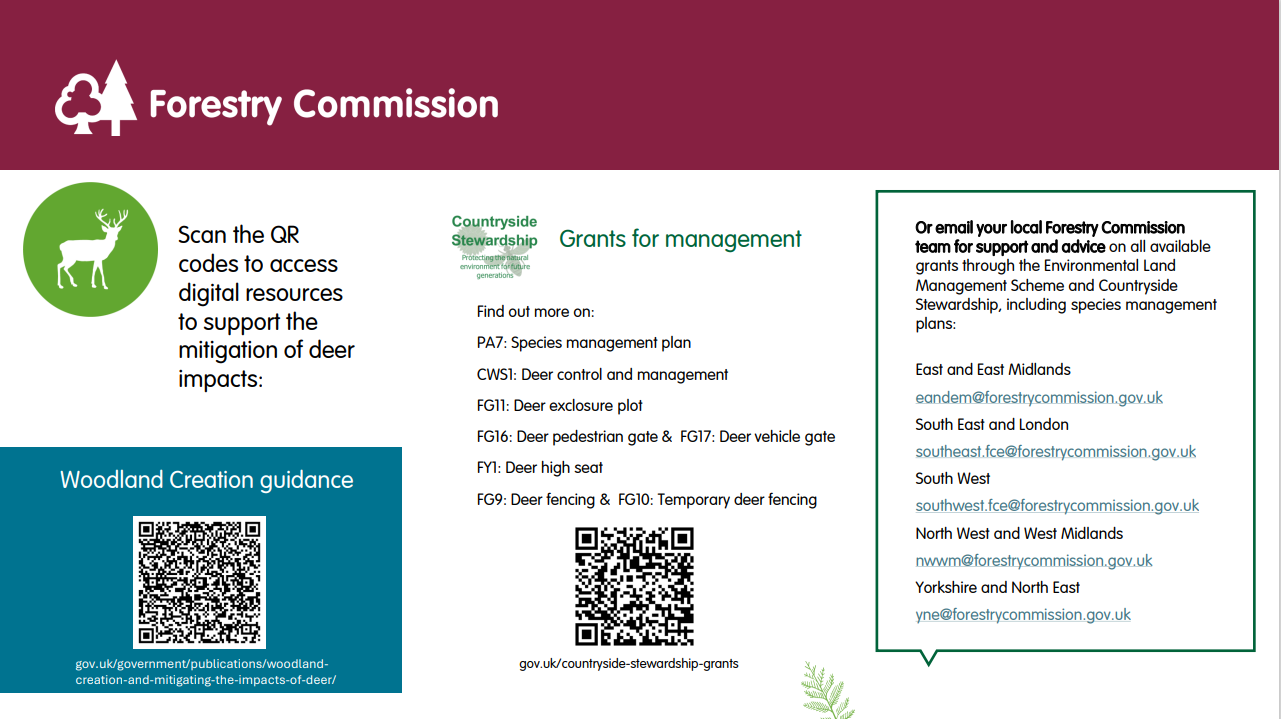 5